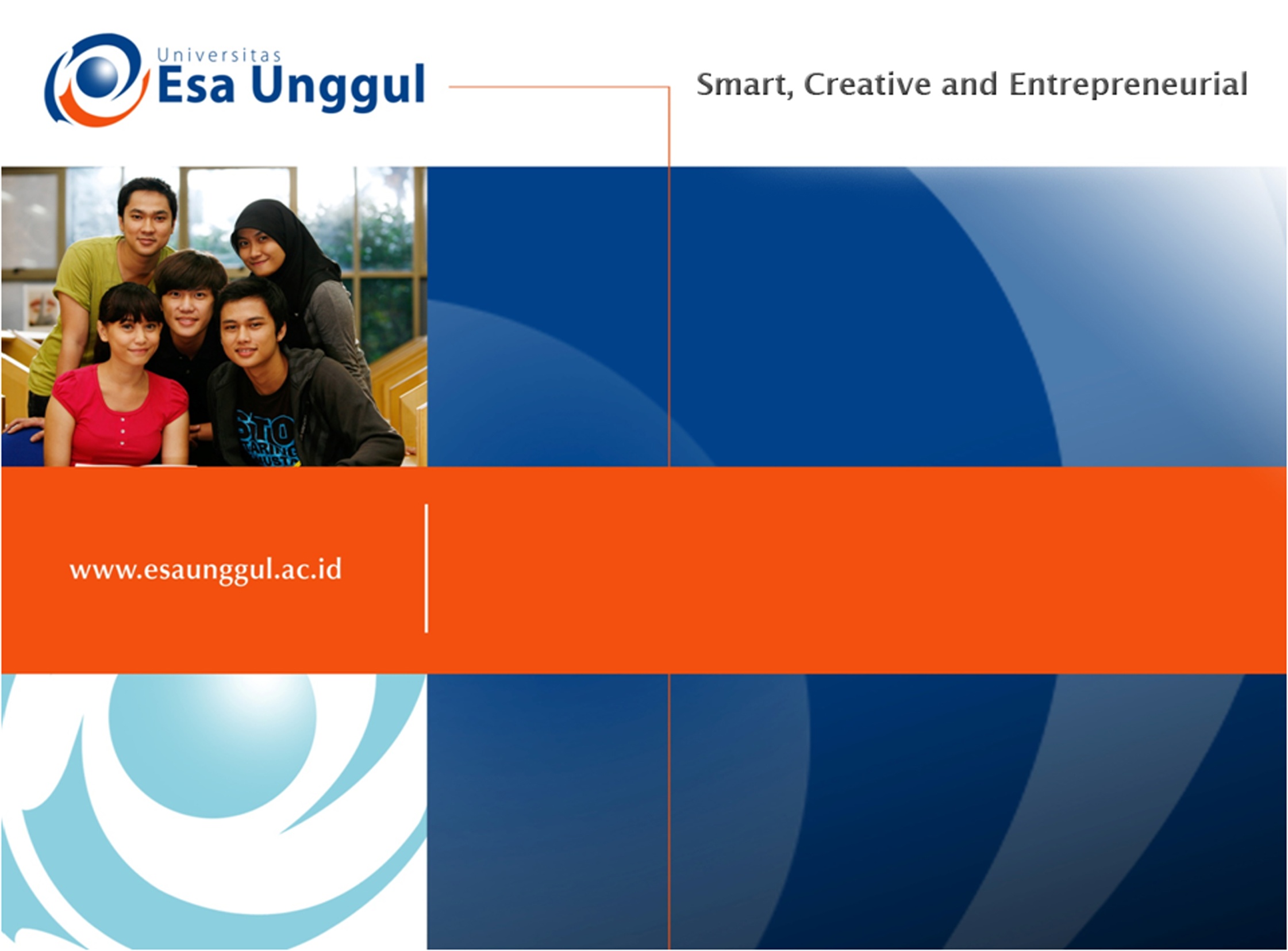 Penulisan Huruf Sesuai PUEBI
SESI-8
Ade Heryana, SSt, MKM
Prodi Kesmas FIKES UEU
Mata Kuliah:
PENULISAN ILMIAH
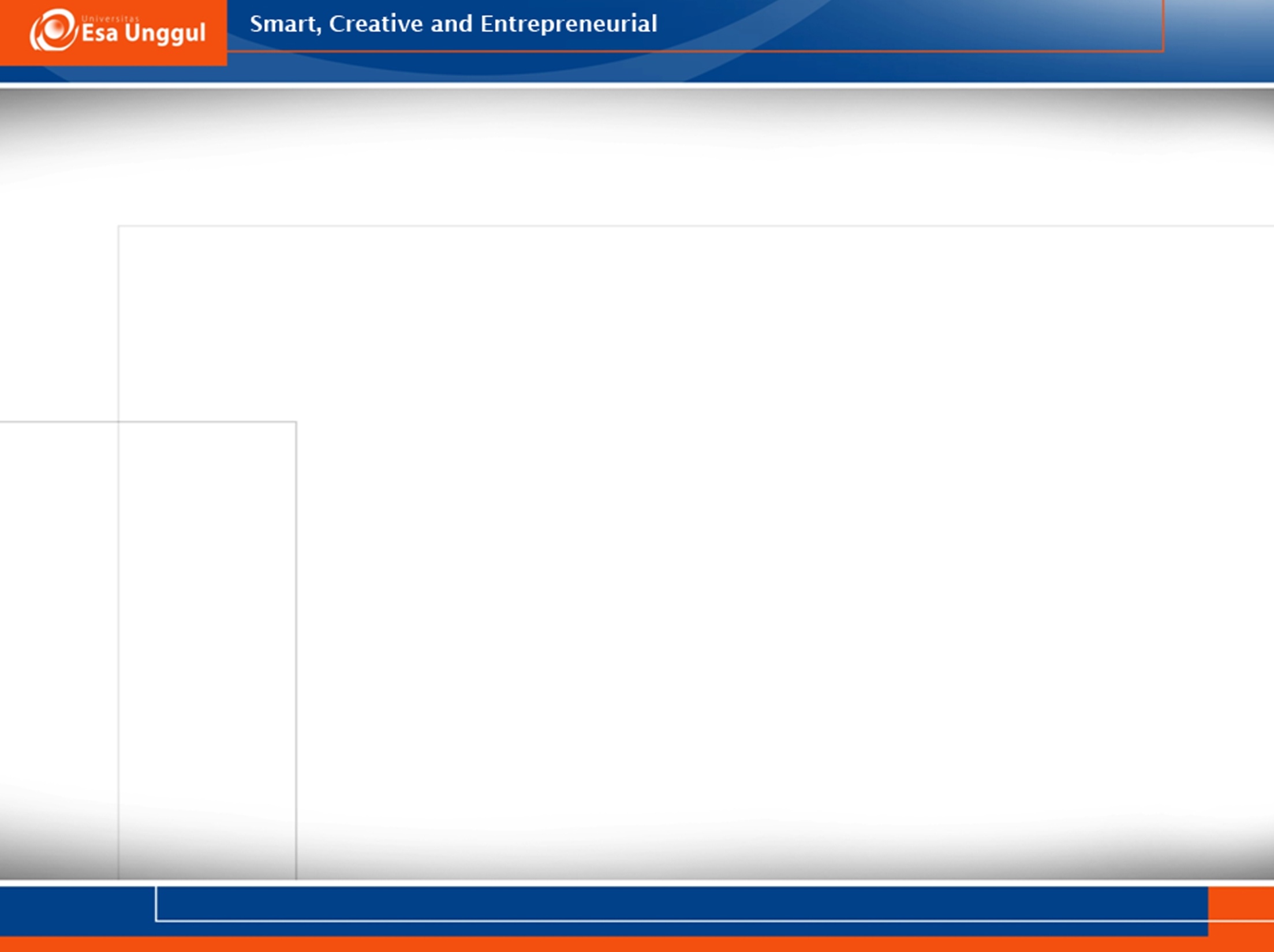 REFERENSI
Kemendikbud RI. 2015. Pedoman Umum Ejaan Bahasa Indonesia. Jakarta: Kemendikbud
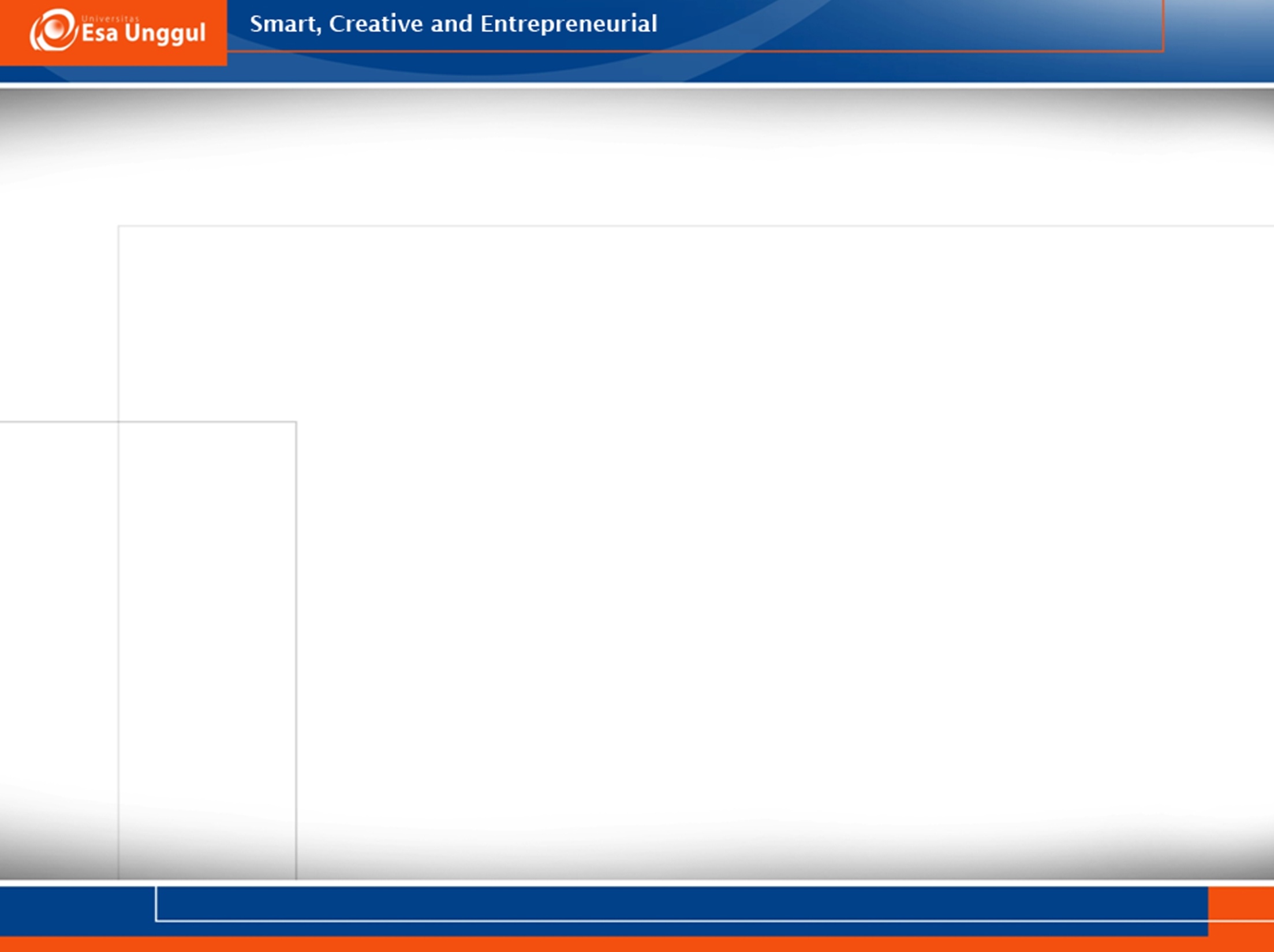 Pedoman Umum Ejaan Bahasa Indonesia (PUEBI)
Permendikbud RI No.50 tahun 2015
Menggantikan Pedoman Umum Ejaan Yang Disempurnakan (PUEYD) tahun 2009
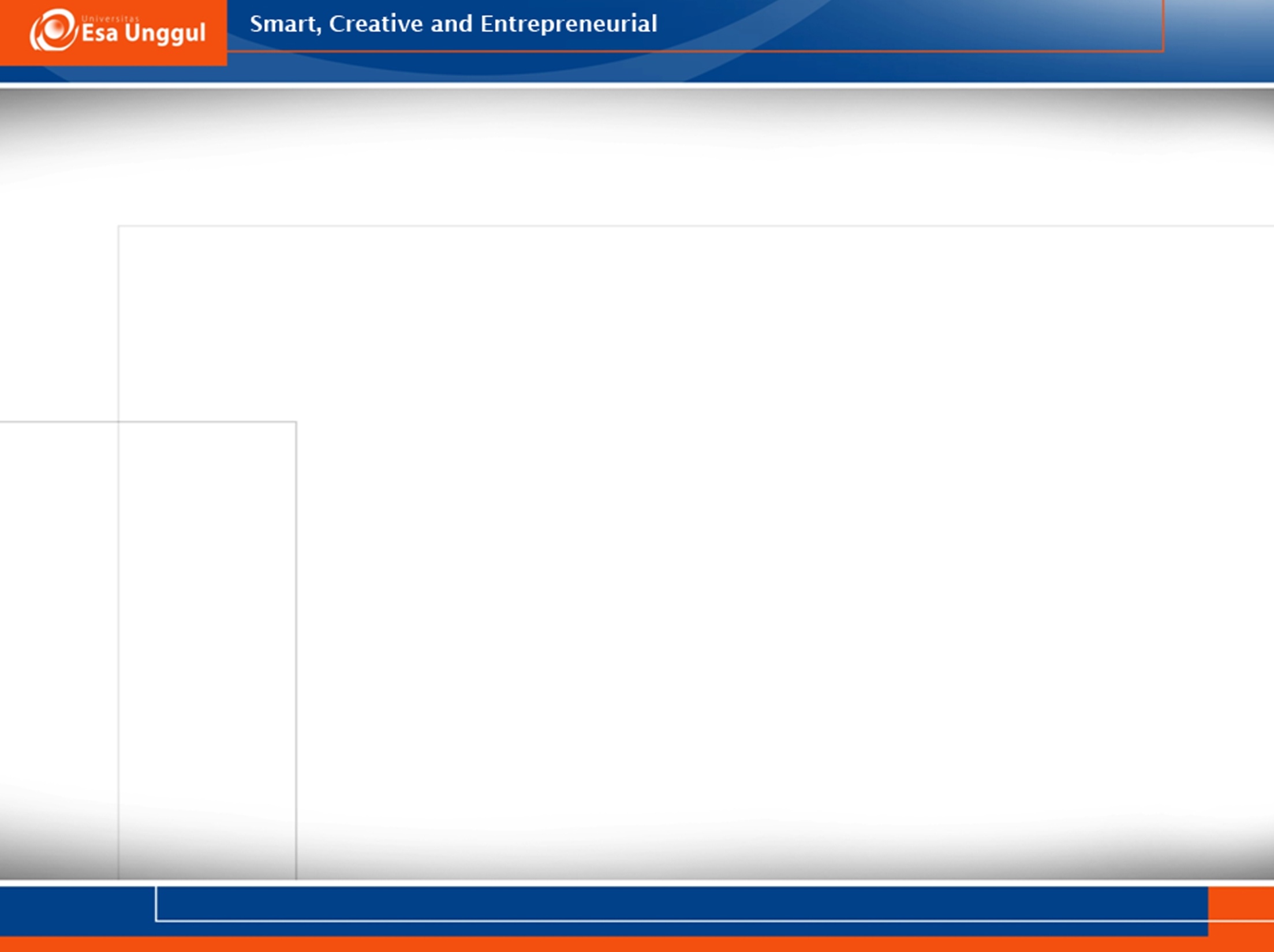 Yang diatur dalam PUEBI
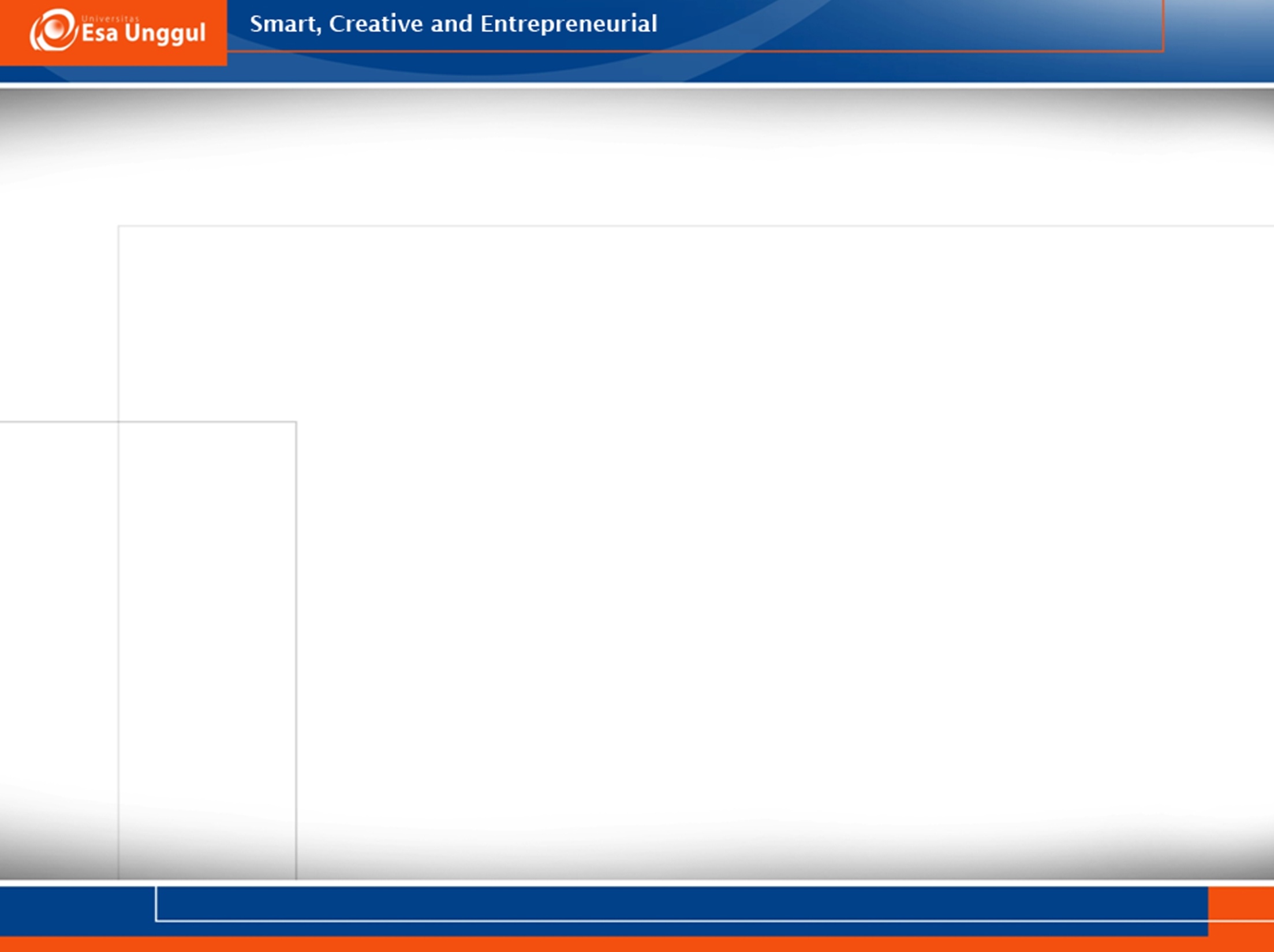 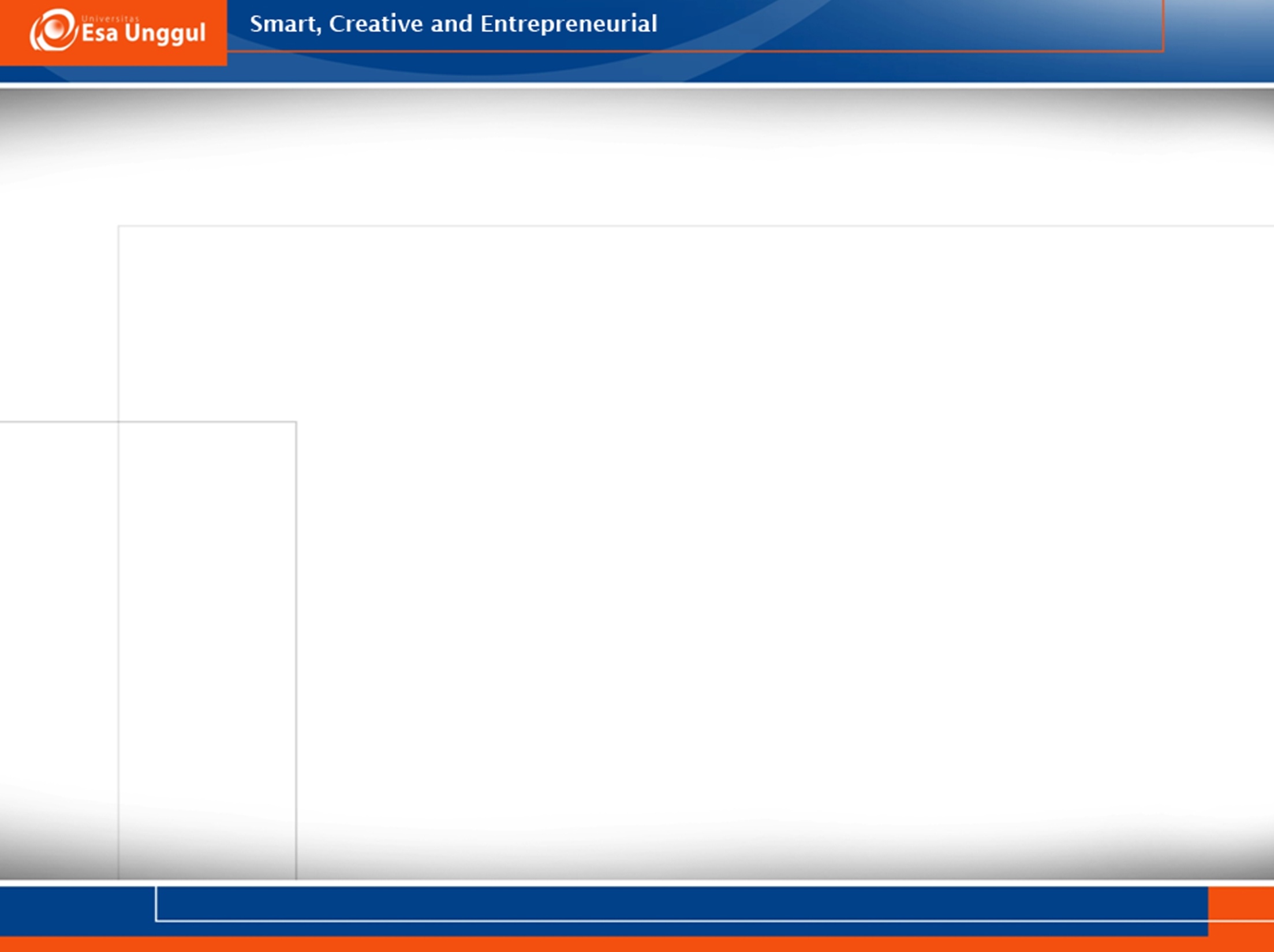 Pemakaian Tanda Baca
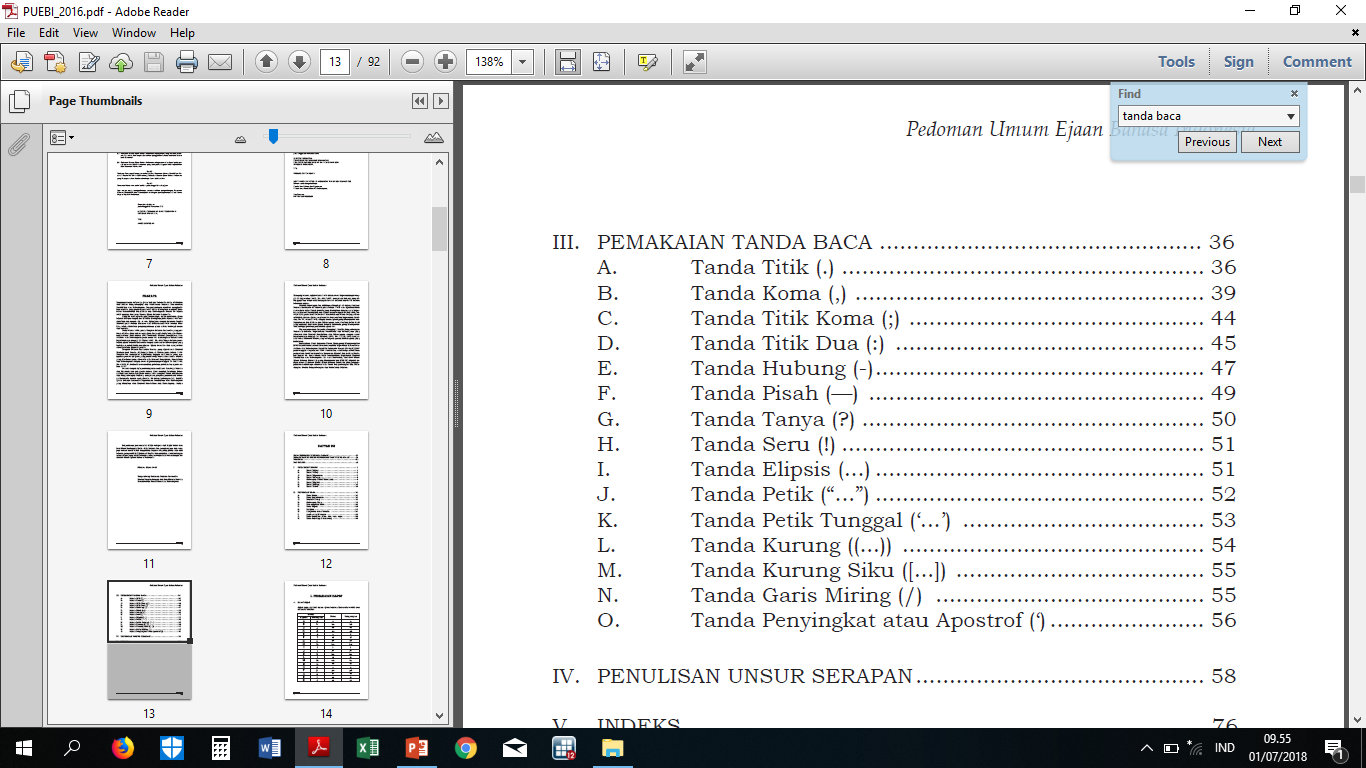 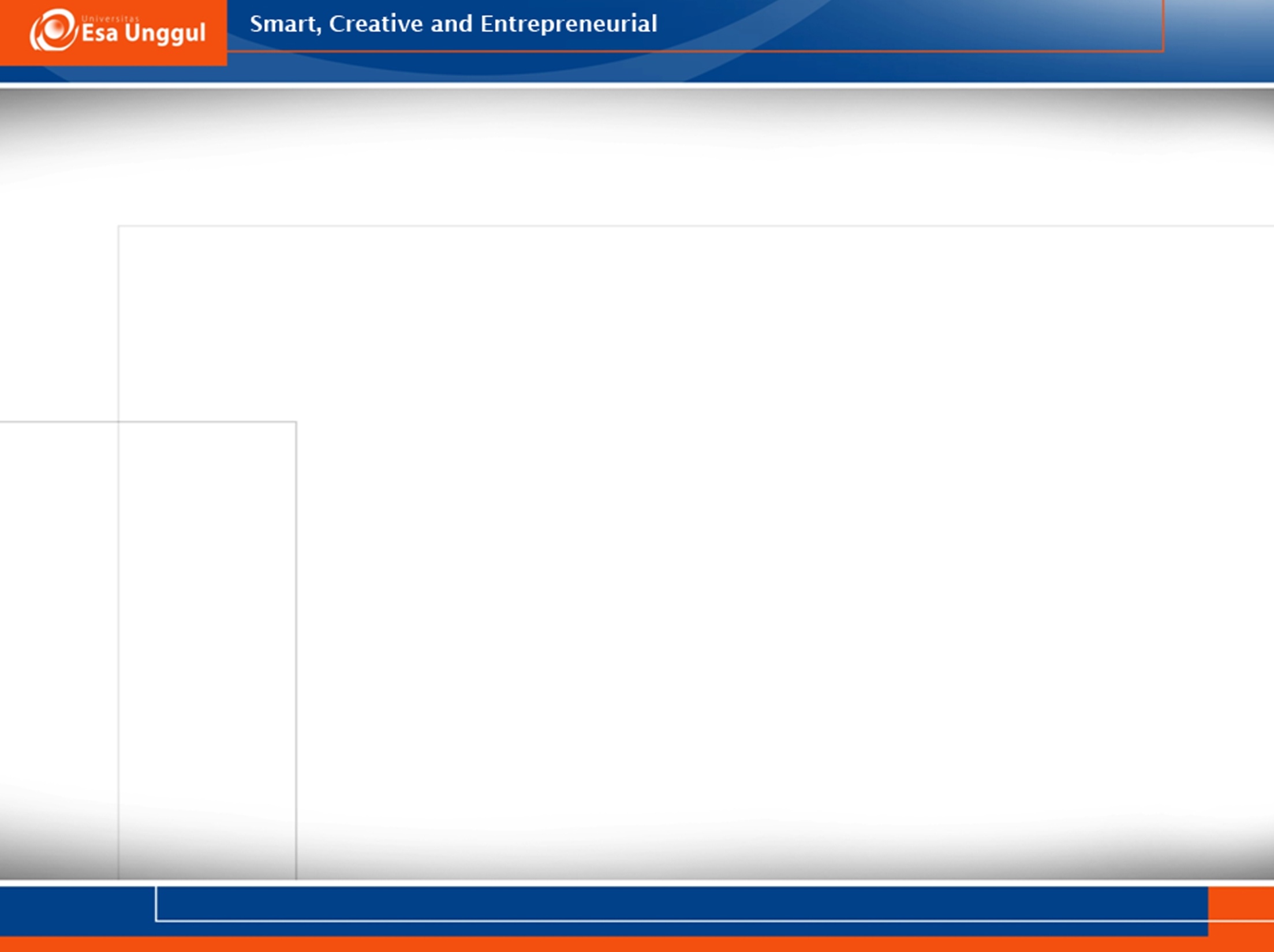 Tanda Titik
Tanda Titik (.) dipakai pada:
Akhir kalimat pernyataan
Di belakang angka atau huruf dalam suatu bagan, ikhtisar atau daftar
Memisahkan angka jam, menit, dan detik yang menunjukkan waktu atau jangka waktu
Daftar pustaka di antara nama penulis, tahun, judul tulisan (yang tidak berakhir dengan tanda tanya atau tanda seru) dan tempat terbit 
Memisahkan bilangan ribuan atau kelipatannya yang menunjukkan jumlah
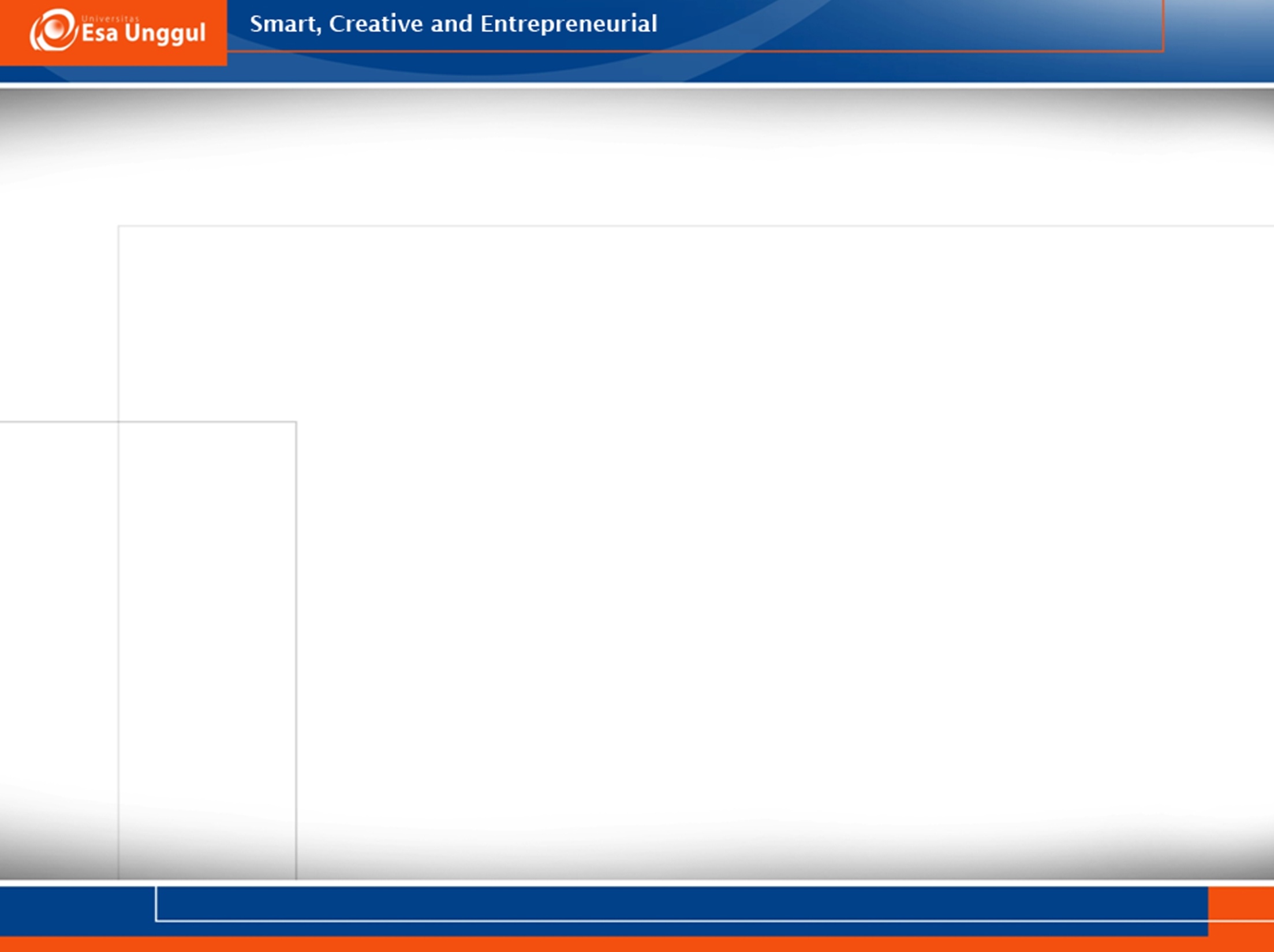 Tanda Koma
Tanda Koma (,) dipakai pada:
Unsur-unsur dalam suatu pemerincian atau pembilangan
Sebelum kata penghubung seperti: tetapi, melainkan, dan sedangkan dalam kalimat majemuk (setara)
Memisahkan anak kalimat yang mendahului induk kalimat
Di belakang kata atau ungkapan penghubung antar kalimat seperti oleh karena itu, jadi, dengan demikian, sehubungan dengan itu, dan meskipun demikian
Sebelum dan/atau sesudah kata seru, seperti o, ya, wah, aduh, atau hai, dan kata yang dipakai sebagai sapaan, seperti Bu, Dik, atau Nak
Memisahkan petikan langsung dari bagian lain dalam kalimat
Di antara (a) nama dan alamat, (b) bagian-bagian alamat, (c) tempat dan tanggal, serta (d) nama tempat dan wilayah atau negeri yang ditulis berurutan
Memisahkan bagian nama yang dibalik susunannya dalam daftar pustaka
Di antara bagian-bagian dalam catatan kaki atau catatan akhir
Di antara nama orang dan singkatan gelar akademis yang mengikutinya untuk membedakannya dari singkatan nama diri, keluarga, atau marga
Dipakai sebelum angka desimal atau di antara rupiah dan sen yang dinyatakan dengan angka
Untuk mengapit keterangan tambahan atau keterangan aposisi
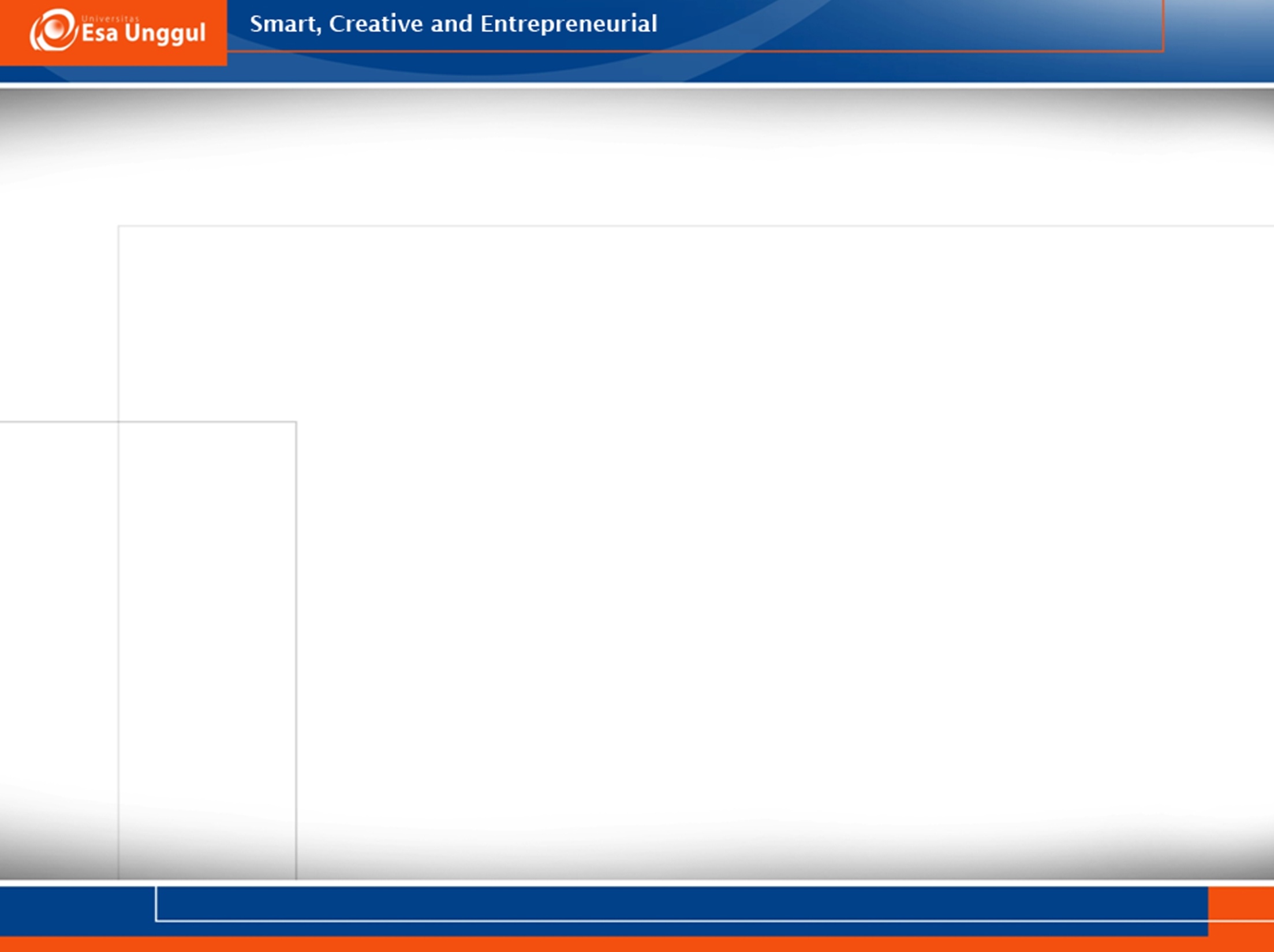 Tanda Titik Koma
Tanda Titik koma (;) dipakai pada:
Dapat dipakai sebagai pengganti kata penghubung untuk memisahkan kalimat setara yang satu dari kalimat setara yang lain di dalam kalimat majemuk
Dipakai pada akhir perincian yang berupa klausa
Dipakai untuk memisahkan bagian-bagian pemerincaian dalam kalimat yang sudah menggunakan tanda koma
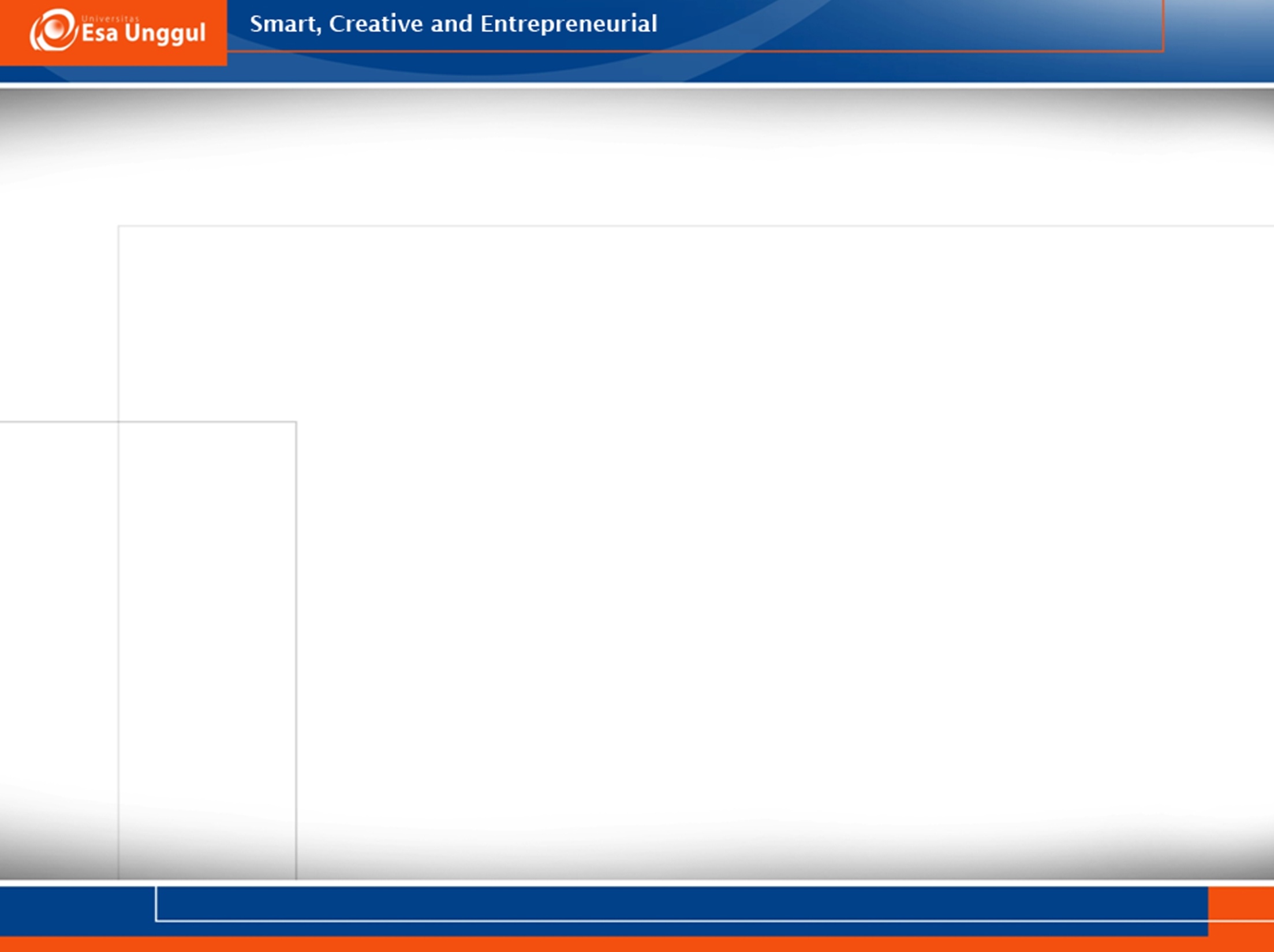 Tanda Titik Dua
Tanda Titik Dua (:) dipakai pada:
Dipakai pada akhir suatu pernyataan lengkap yang diikuti pemerincian dan penjelasan
Dipakai jika perincian atau penjelasan itu merupakan pelengkap yang mengakhiri pernyataan
Dipakai sesudah kata atau ungkapan yang memerlukan pemerian
Dipakai dalam naskah drama sesudah kata yang menunjukkan pelaku dalam percakapan
Dipakai di antara (a) jilid atau nomor dan halaman, (b) surah dan ayat dalam kitab suci, (c) judul dan anak judul suatu karangan, serta (d) nama kota dan penerbit dalam daftar pustaka
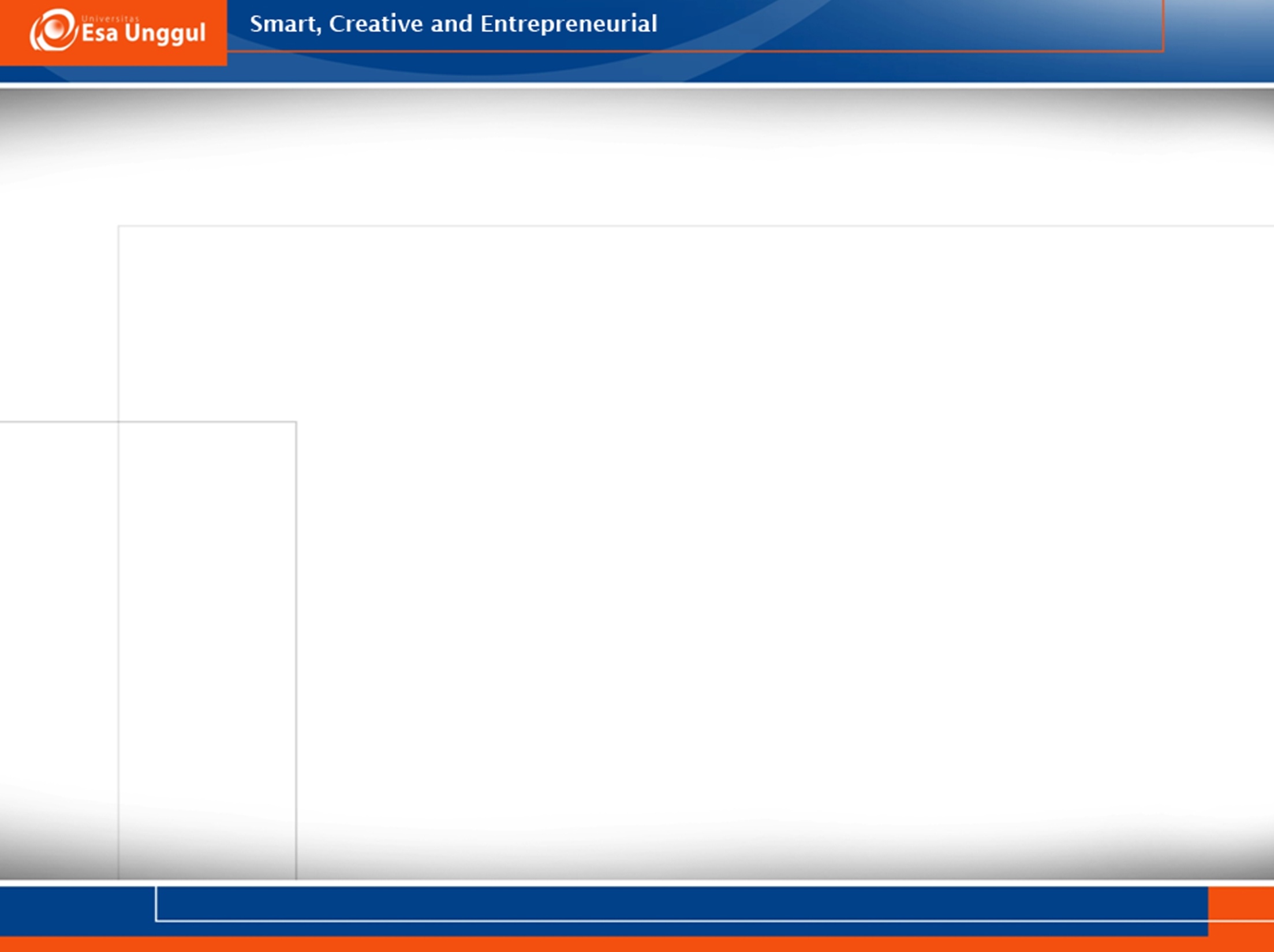 TERIMA KASIH